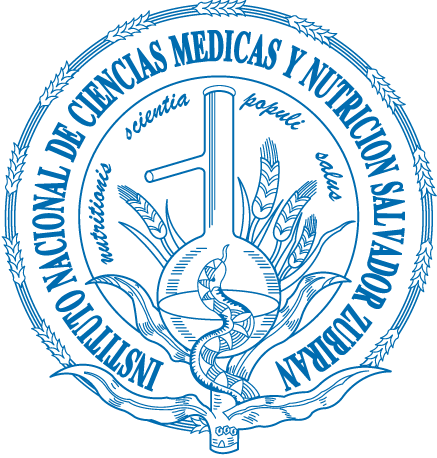 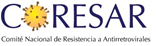 Non-nucleoside inhibitors-acquired HIV resistance in Mexico: 
Is there Doravirine cross-resistance?
Ramirez-Hinojosa Juan Pablo1, Flores Ivan Arturo1 , Calva Juan J1 and the CORESAR group
1Department of Infectious Diseases, Instituto Nacional de Ciencias Médicas y Nutrición “Salvador Zubirán”. Mexico City. Mexico
Background
During the last decade non-nucleoside reverse transcriptase inhibitors NNRTI(EFV and NVP) have been the most frequently used third component of first-line ART in Mexico´s roll-out national program and have led to acquired NNRTI-resistance associated mutations (RAM) among patients failing these first-line regimens and a significant high rate of transmitted NNRTI-RAM. There is a need to assess potential benefits of new generation drugs as components of deep salvage regimens. We determined the rate of a new generation NNRTI doravirine (DOR) acquired resistance-associated mutations (DOR-RAM) among patients with background of virologic failure under exposure to NNRTI containing-ART regimens in a national cohort in Mexico
Table 2. Level of resistance according to the Stanford University Algorithm Penalty Score. Percentage (and number) of genotypic resistance tests
Figure 2. Frequency of genotypic resistance tests with DOR-RAM providing a Stanford University Algorithm penalty score of ≥ 60 points
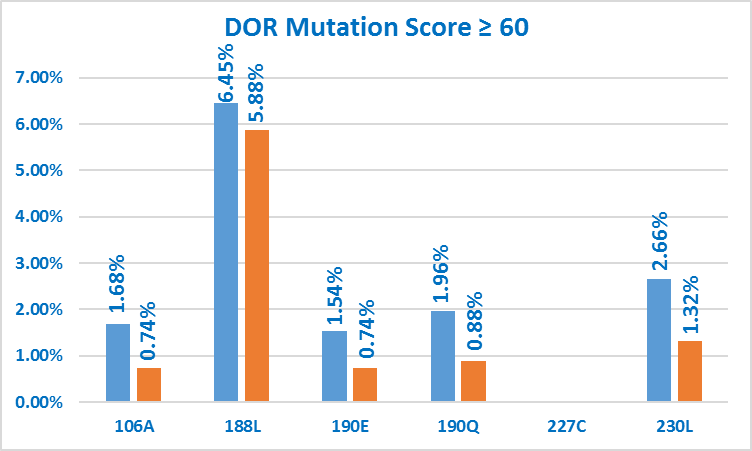 Figure 1.Study simple selection
Figure 3. Frequency of genotypic resistance tests with DOR-RAM providing a Stanford University Algorithm penalty score of ≥ 30 points
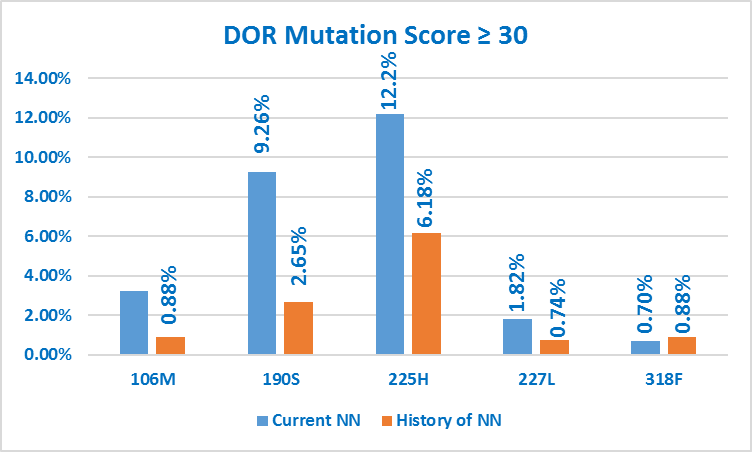 Table 3. Cross resistance between doravirine (DOR) and etravirine (ETV among current NNRTI exposure
Audio
1397 with prior NN-RTI virologic failure and an available HIV-resistance genotype test (gen-RT)
Materials and Methods: 
A sample of HIV infected patients whose physician requested a salvage treatment recommendation from an official peer advisory committee at the national program runned by the Mexican Ministry of Health was studied. Eligible patients were those with history of virologic failure under an NNRTI-containing regimen and a HIV genotypic resistance test (gen-RT). Two groups were defined according to being under pharmacologic pressure for NNRTI or without it, at the time the gen-RT was done.  Rate of DOR-RAM was determined, and the low, intermediate or high-level of resistance to DOR according to the Stanford University HIV Drug Resistance Database algorithm was assessed. One gen-RT per patient was analyzed in 1,392 individuals
Table 1. Features in 1392 individuals according to NNRTI exposure during genotypic resistance test performance
5 Unknown exposure to NNRTI
Conclusions
HIV variants harboring DOR-RAM are selected after virologic failure to EFV or NVP. Overall, high level resistance to DOR was found in less than 16%. Although there is no formal experience with Doravirine use as component of salvage regimens, this new NNRTI may have a potential beneficial role as could be used in patients with ETV compromise and highlights the possibility of another treatment option for those previously exposed to first generation NNRTI
680 without NNRTI exposure during genRT performance
712 under NNRTI exposure during genRT performance
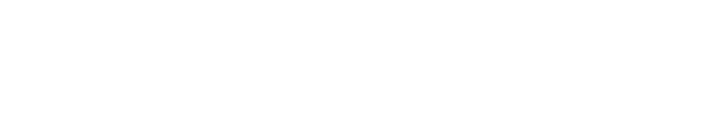 dr.ramirezhinojosa@yahoo.com
PRESENTED AT THE 23RD INTERNATIONAL AIDS CONFERENCE (AIDS 2020) | 6-10 JULY 2020